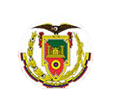 ESCUELA POLITÉCNICA DEL EJÉRCITO
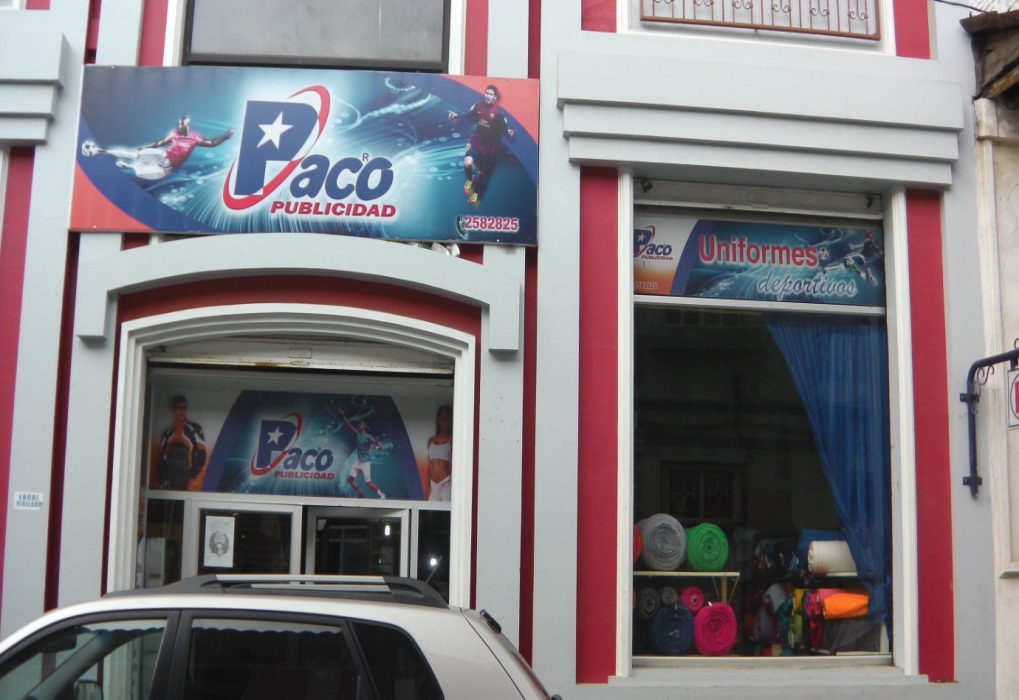 PROPUESTA ESTRATEGICA DE MARKETING PARA LA EMPRESA PACO PUBLICIDAD DE LA CIUDAD DE LOJA
CAPÍTULO I
INTRODUCCION.
GENERALIDADES DE LA EMPRESA
FORMULACIÓN DEL PROBLEMA
PERSONAL
EMPRESA
PLAZA
Ausencia de Capacitación RR.HH
Ausencia de manejo de Merchandising.
No cuentan con una estructura orgánica.
Falta de motivación al personal
No cuentan con transporte propio para la entrega de mercadería.
Falta de direccionamiento estratégico.
AUSENCIA DE UNA PLAN DE MARKETING QUE LE PERMITA POSICIONARSE EN EL MERCADO A LA EMPRESA EN LA CIUDAD DE LOJA.
Falta de estudio de mercado para posicionar la marca.
Falta de publicidad y promoción.
Desconocen las necesidades del mercado.
Competencia
Carencia del departamento de marketing.
MERCADO
PUBLICIDAD
OBJETIVOS DEL ESTUDIO
Objetivo General.
Diseñar una Propuesta Estratégica de Marketing para posicionar a la empresa PACO PUBLICIDAD en la ciudad de Loja,  utilizando estrategias que viabilicen los objetivos empresariales, mejorando la satisfacción de los clientes, incrementen la rentabilidad y se fortalezca el apoyo a la comunidad. 
Objetivos Específicos
Realizar un análisis situacional de la empresa en el mercado, con el propósito de conocer sus fortalezas, oportunidades, debilidades y amenazas a través de la matriz FODA.
Llevar a cabo  la investigación de mercados para conocer el nivel de posicionamiento de la empresa, mediante la recopilación de información. 
Generar un direccionamiento estratégico de mercado que responda a las necesidades del mercado y del grupo de interés, proponiendo y ejecutando estrategias y objetivos
Desarrollar un plan operativo de Marketing Mix para la empresa, que permita desarrollar estrategias para posicionar a la empresa en la ciudad de Loja.
Presentar un análisis financiero que permita determinar la viabilidad de la Propuesta Estratégica de Marketing.
CAPITULO II
ANALISIS SITUACIONAL
MACRO AMBIENTE.
En el análisis macro ambiente se analizarán los factores que abarca el entorno general del país, los cuales rodean a la empresa y afectan de alguna forma a su funcionamiento 
Factor Económico, PIB evoluciona, inflación baja, tasas de interes de mantienen
Factor Político Legal, estabilidad política,  
Factor Socio Cultural, desempleo baja, ocupación plena sube, y el subempleo baja. 
Factor Tecnológico, avanza, SENECYT.
MICROAMBIENTE
Clientes
Mayoristas 
Minoristas
Proveedores
Jersey, Corvinis, Linotex
Competidores
Stilo Internacional, Deportivo Vélez, Atleta, Deport. Rey
Productos sustitutos.
Análisis Situacional.
ANALISIS INTERNO
Capacidad administrativa, tomadas por la propiedad.
Capacidad financiera, capital propia, índice de rentabilidad satisfactorio. 
Capacidad de Recursos Humanos, personal sin capacitación, carecen de capacitación y motivación
Capacidad de mercadeo, no cuentan con un área de marketing.
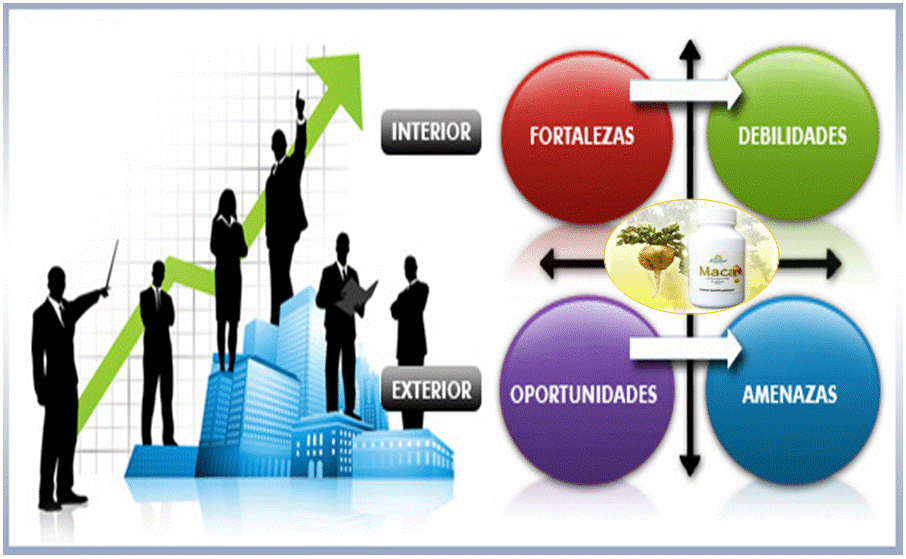 ANALISIS FODA.
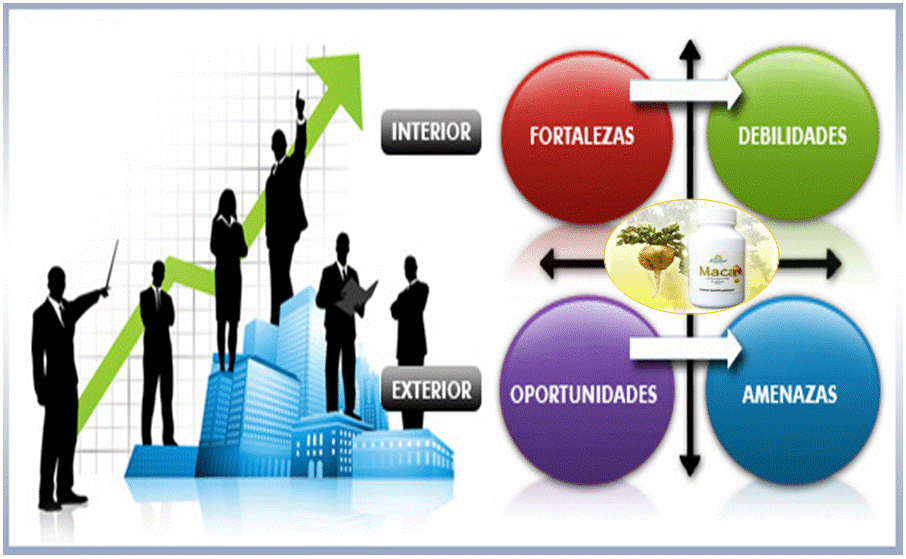 ANALISIS FODA.
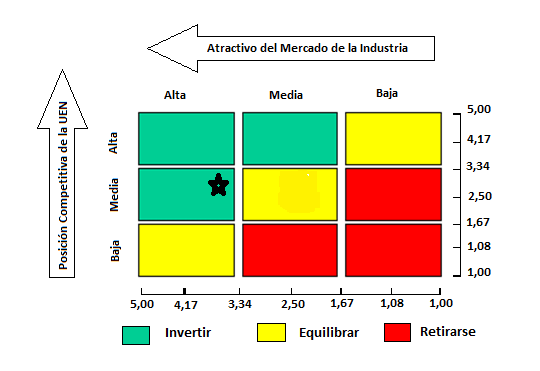 El resultado obtenido en la Matriz EI, nos indica que Paco se encuentra en le cuadrante 1, persistir y tratar de crecer,  lo que indica que la empresa debería implementar estrategias de penetración del mercado y del desarrollo del producto, para así obtener mayor posicionamiento.
CAPITULO III 
INVESTIGACION DE MERCADOS.
INVESTIGACIONN DE MERCADOS
Objetivo General.
Identificar el posicionamiento que tiene la empresa Paco Publicidad en el mercado, mediante el uso de técnicas y herramientas de  investigación que permitan establecer el grado de comportamiento de los clientes
Objetivos Específicos. 
Caracterizar los principales segmentos de mercado de la empresa en la actualidad. 
Identificar gustos y preferencias de  los clientes actuales. 
Identificar los atributos del producto que deben ser usados como base para su posicionamiento en el mercado.
TAMAÑO DE LA MUESTRAFormula de la muestra
DATOS:
p = probabilidad de ocurrencia 9/10 = 0,9
q = probabilidad de no ocurrencia 1/10 = 0,1
e =Erros Admisible. 0,05
Z = Nivel de Confianza. 95 % → 1,96
N = Universo o Población. 4655 (clientes mayoristas y minoristas)
n = Muestra Aleatoria simple.
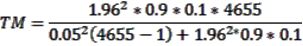 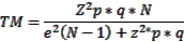 TM =134 
Como se puede observar el total de encuestas es de 134 y se realizará en la ciudad de Loja.
INVESTIGACION DE MERCADOS
¿Cuál es ocupacion?
INVESTIGACION DE MERCADOS
¿Qué elementos del servicio le agradan más?
INVESTIGACION DE MERCADOS
El servicio que ofrece la empresa es:
INVESTIGACION DE MERCADOS
¿Qué es lo que caracteriza a la empresa Paco Publicidad?
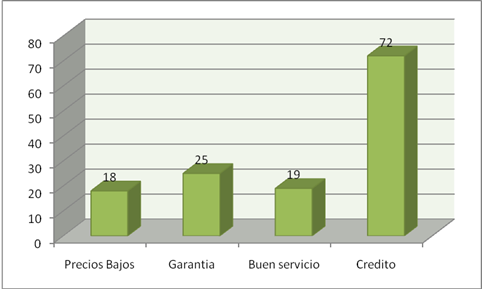 INVESTIGACION DE MERCADOS
El servicio que ofrece la empresa es:
INVESTIGACION DE MERCADOS
Entre los principales almacenes de confección y venta de ropa deportiva ¿Cuál prefiere usted?
SELECCIÓN DE SEGMENTOS.
Clientes mayoristas (instituciones públicas, privadas, instituciones educativas,)
Clientes mayoristas con el 34%, adquieren desde 6 unidades en adelante por tipo de producto, con tallas y colores surtidos.
El 42% tienen un nivel de educación superior.
La mayoría de productos que compran son para uso de los empleados de cada institución.
Los valores de ventas para estos compradores es bajo.
Compran con una frecuencia de 1 vez al mes.
Clientes minoristas (clubes deportivos, estudiantes UNL, amas de casa)
Son de uso personal o familiar
58% tienen un nivel de educación de primaria y secundaria.
Compran por unidades los productos.
Su frecuencia de compra es de menos de 1 vez al mes. 
Los valores de venta para los productos para este tipo de clientes es un poco alto.
SEGMENTO META.
PRONOSTICO DEL MERCADO
OFERTA
CAPIL
PRONOSTICO DEL MERCADO
DEMANDA
Fuente: Investigación de Mercados, Empresas, Cámara de la pequeña industria de Loja. (CAPIL)
PRONOSTICO DEL MERCADO
DEMANDA INSATISFECHA.
Demanda insatisfecha futura estimada.
La presente tabla demuestra la existencia de demanda insatisfecha en el consumo de ropa deportiva en el sector textil, en vista de que el número de consumidores cada día crece, lo que permite la existencia de un mercado no cubierto que demanda el referido.
CAPITULO IV 
DIRECCIONAMIENTO ESTRATÉGICO
MAPA ESTRATÉGICO
MISION
Satisfacer las necesidades de los clientes ofreciendo la confección de ropa deportiva y comercialización de telas e insumos para prendas deportivas, generando producto de calidad en el tiempo oportuno, a un precio accesible con excelente atención y servicio.
VISION 2017
Para el año 2017, ser la empresa pionera en el mercado de la  confección de ropa deportiva y comercialización de telas e insumos de prendas deportivas a nivel local y provincial, con altos estándares de calidad, con tecnología avanzada y personal especializado.
OBJETIVOS ESTRATEGICOS.
Mejorar la imagen corporativa e identidad de la empresa.
Implementar sistemas tecnológicos
Alcanzar el liderazgo en la calidad de los productos y servicios de la empresa.
Capacitar y motivar al personal de ventas.
Crear la filosofía corporativa de la empresa. 
Elaborar una estructura organizativa para la empresa Paco Publicidad. 
Incrementar ingresos por medio de ventas.
VALORES
Lealtad.
Ética
Responsabilidad
Honestidad
Competitividad
Solidaridad.
Compromiso con los clientes. 
solida
PRINCIPIOS
•   Eficiencia
•   Calidad
•   Innovación.
Objetivos Estratégicos por Perspectivas.
PERFIL DE ESTRATEGIAS A ADAPTARSE
ORGANIGRAMA
. Matriz Boston Consulting Group BCG
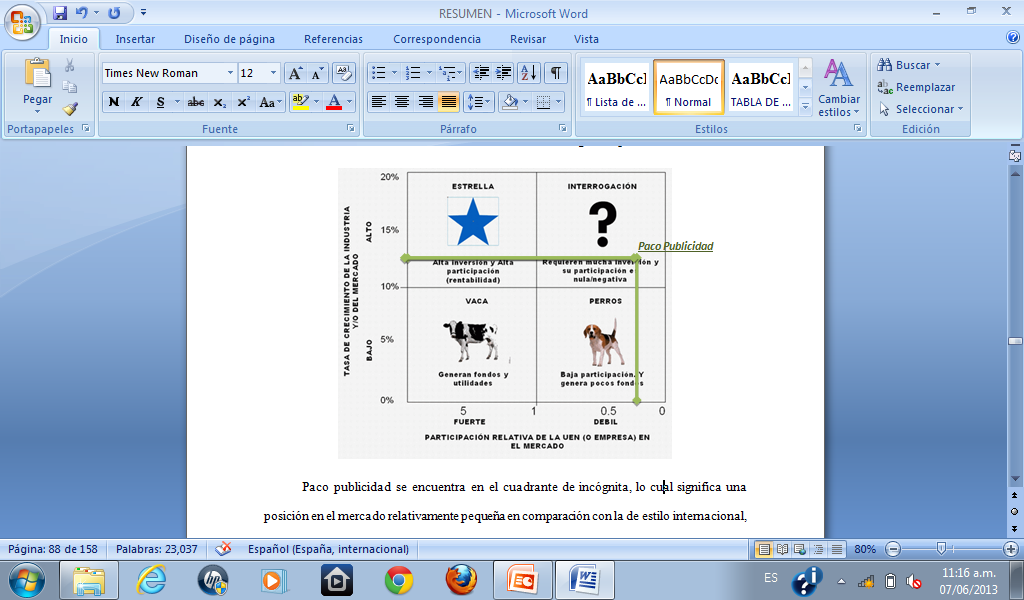 Paco publicidad se encuentra en el cuadrante de incógnita, donde la empresa ocupa una posición en el mercado que abarca una parte relativamente pequeña, pero compiten en una industria de gran crecimiento; por lo tanto es necesario que la empresa se caracterice por su variedad y calidad en sus productos, para poder penetrar en le mercado que constantemente crece y es mas exigente,  al mismo tiempo generar un mayor gasto de publicidad con la finalidad de llegar a ser líder en el mercado. 
Las opciones estratégicas que se tienen en el cuadrante de incógnita son: Desarrollo del mercado, Penetración en el mercado, Desarrollo de producto, Integración Horizontal.
CAPITULO V 
PLAN OPERATIVO DE MARKETING MIX
POSIONAMIENTO
posicionamiento por atributo tomando en consideración el tiempo que se encuentra en el mercado, al igual que la experiencia con la que cuentan los directivos de la organización, mediante la difusión de los beneficios del producto en comparación a la competencia, para lo cual se planteara estrategias de posicionamiento como el rediseño de la imagen corporativa, logo y  slogan. 
De igual manera se aplicara el posicionamiento por beneficio para que Paco Publicidad pueda posicionarse en la mente de los clientes como empresa que ofrece productos y servicios innovadores que ofrecen calidad y garantía.
Producto
Precios
Plaza
Promoción
Personal
Ciclo de vida de los productos y servicios de Paco Publicidad
LOGO ACTUAL
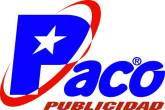 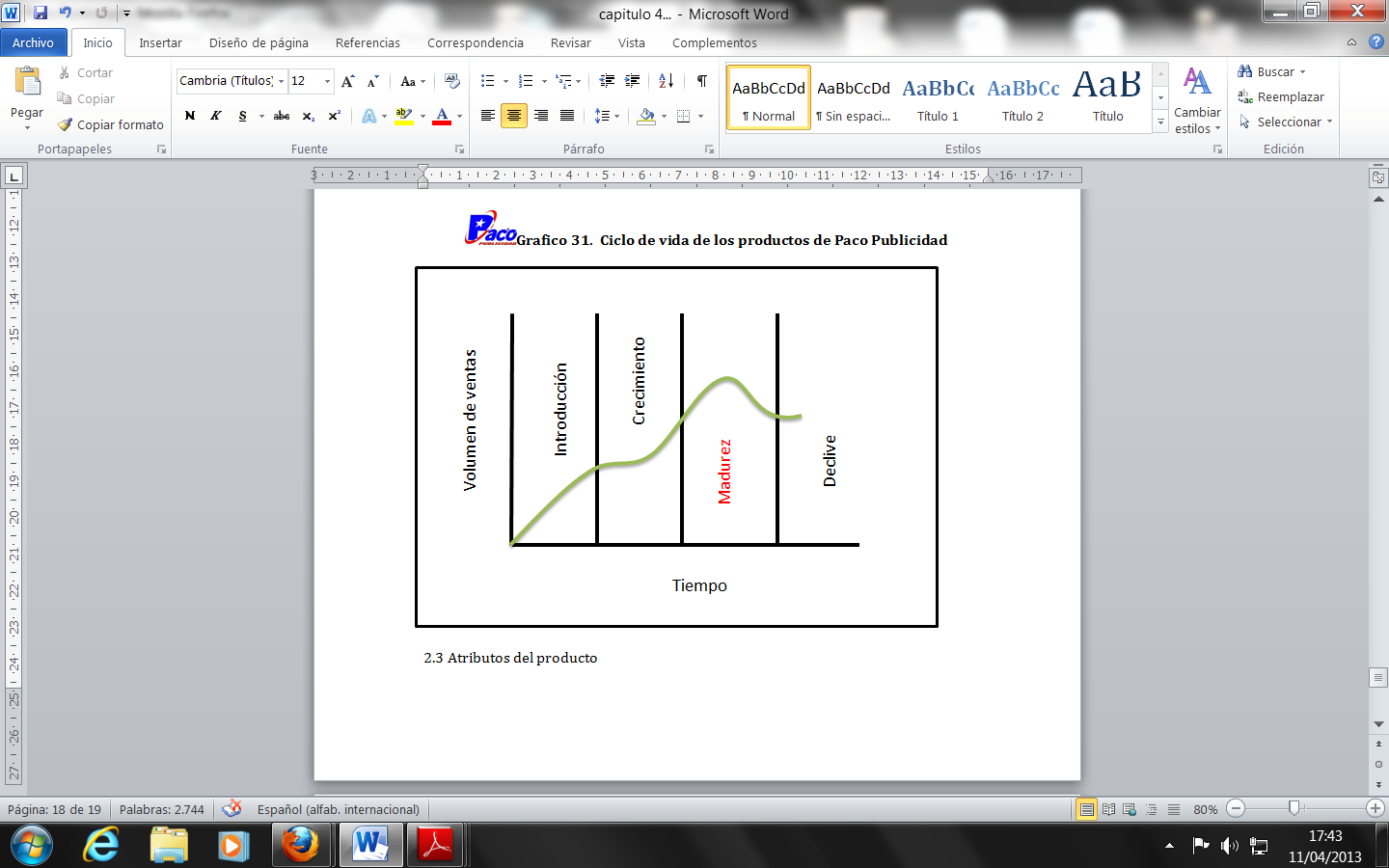 LOGO PROPUESTO
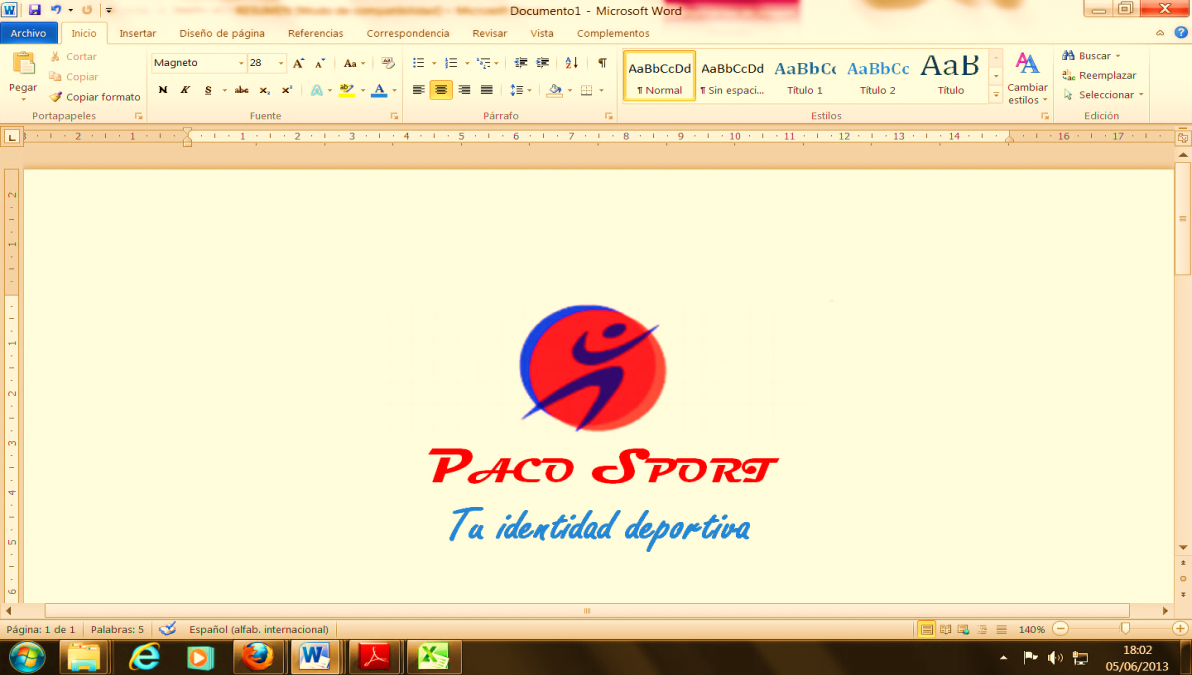 Producto
Precio
Plaza
Promoción
Personal
Fijación de precios basados en el mercado, con ello se podrá obtener utilidad acorde al producto o servicio que se ofrezca en la empresa, de este modo se venderán con precios diferenciales según las características de los consumidores
POLITICAS DE PRECIOS.
Crédito Directo por medio de cheques o tarjetas de crédito a 3 meses sin interés. 
10% de descuento cuando la compra es al contado.
5% de descuento cuando la compra es a crédito.
7% de descuento cuando las compras son superiores a $500.00 
10% de descuento a los uniformes de los estudiantes de la Universidad Nacional de Loja.
Producto
Plaza
Promoción
Precio
Personal
CANALES DE DISTRIBUCION
Clientes finales.
“Paco Publicidad”
Producto
Precio
Plaza
Promoción
Personal
PROMOCION
PUBLICIDAD
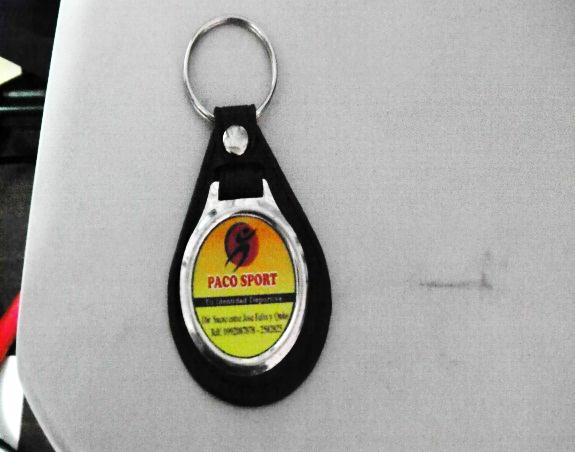 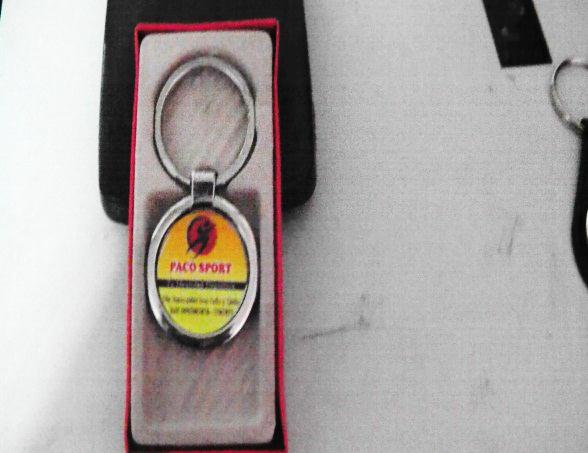 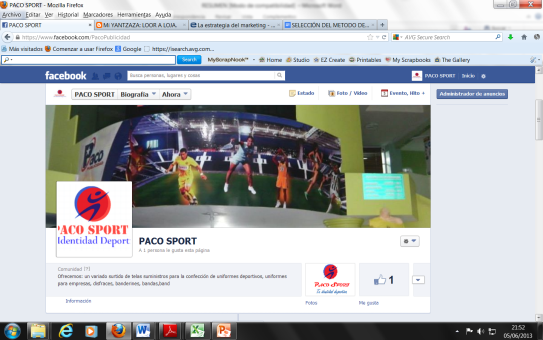 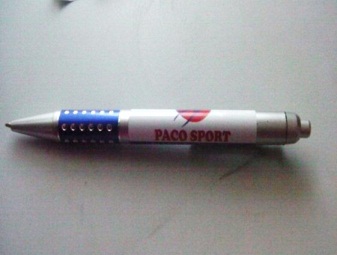 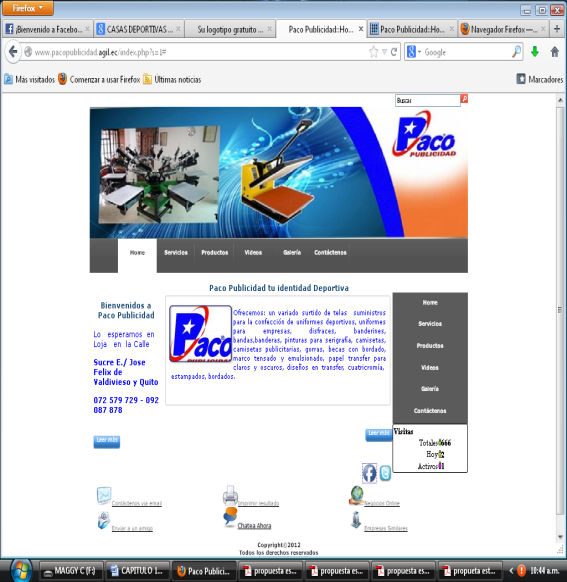 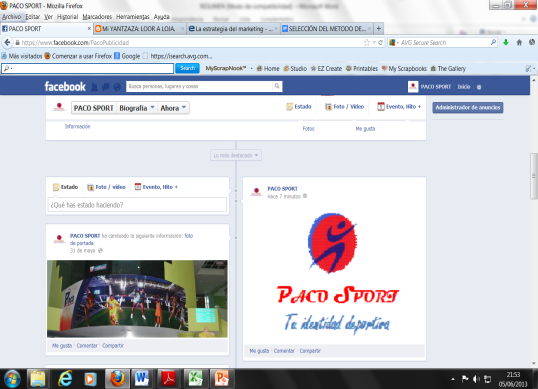 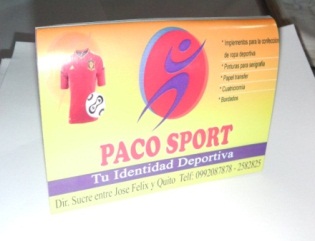 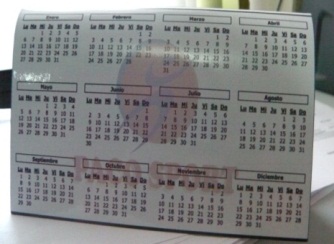 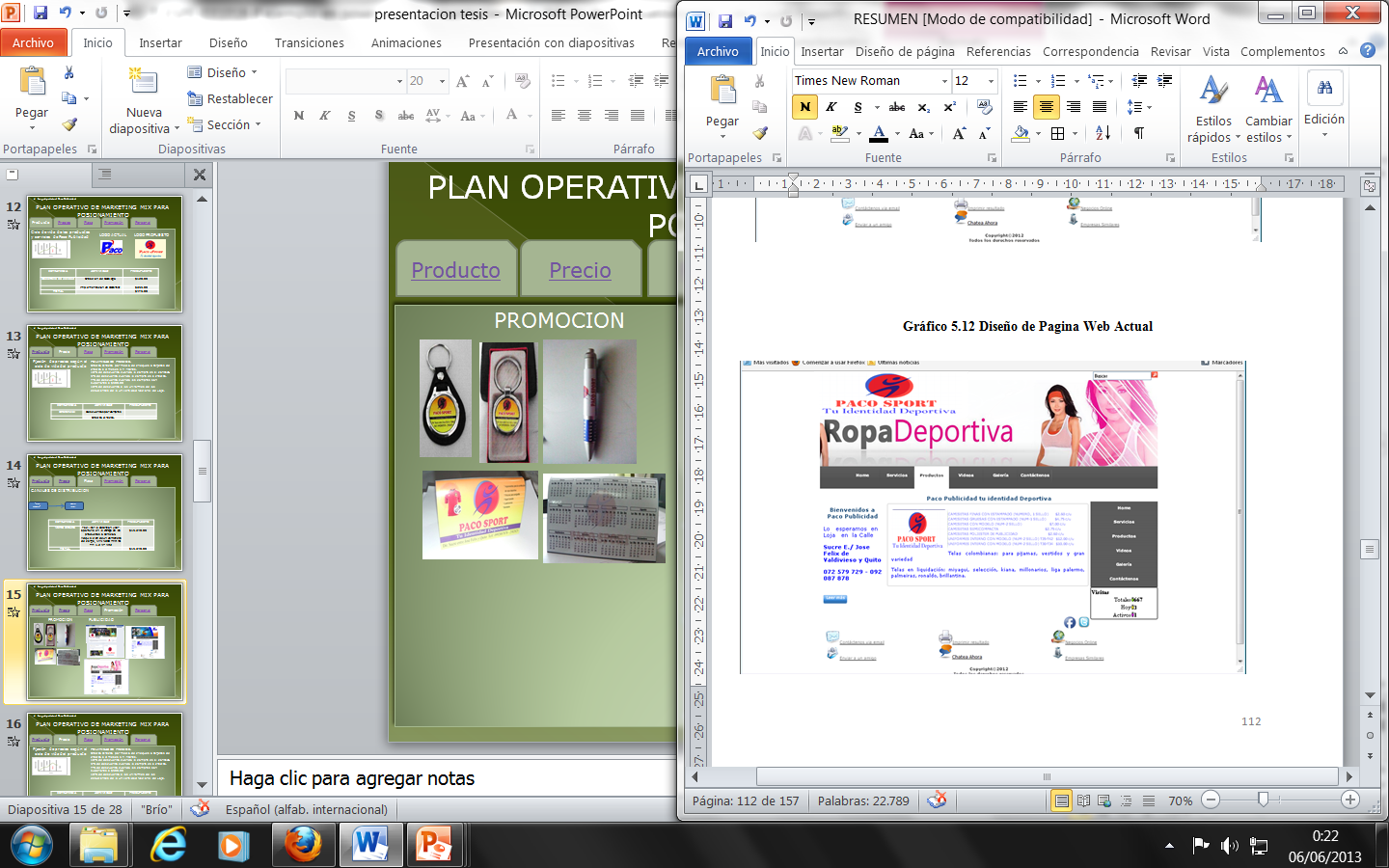 Producto
Precio
Plaza
Promoción
Personal
Publicidad Interna
Publicidad Externa
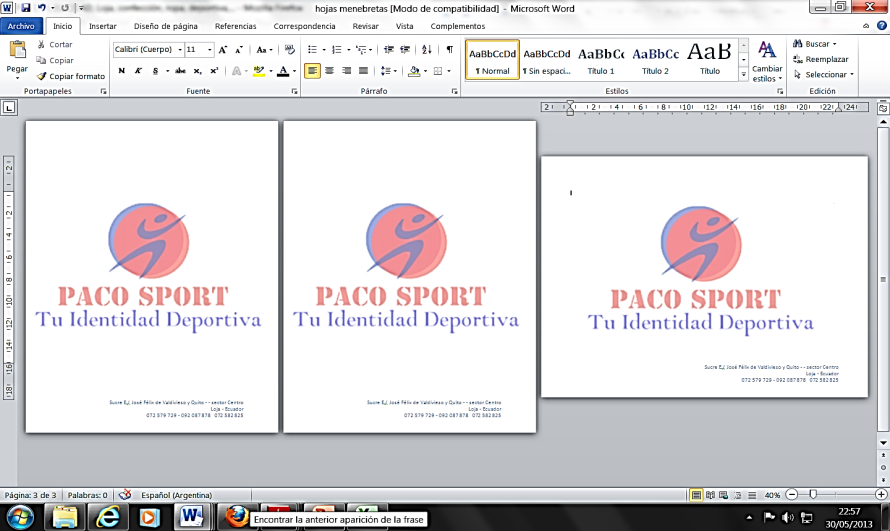 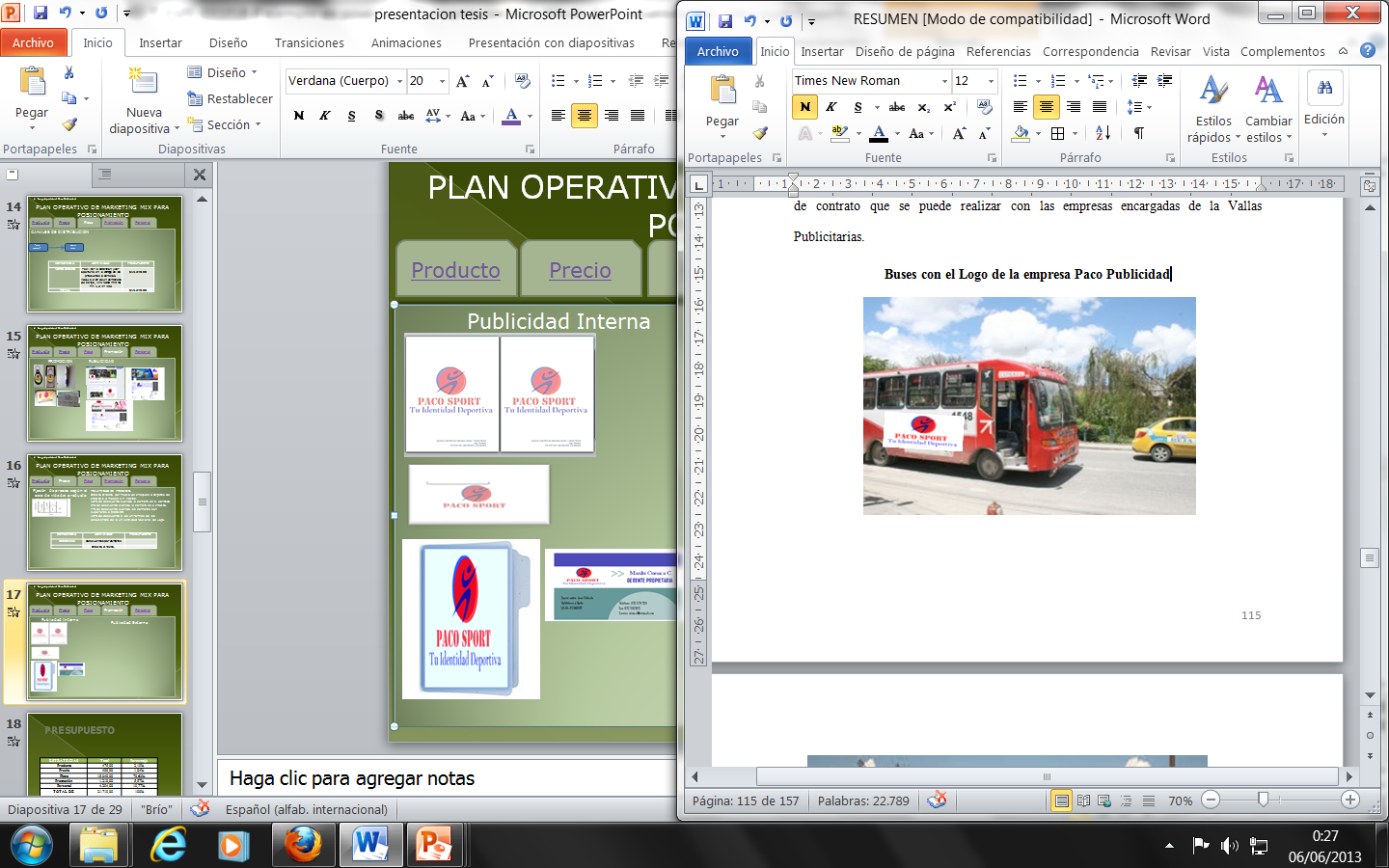 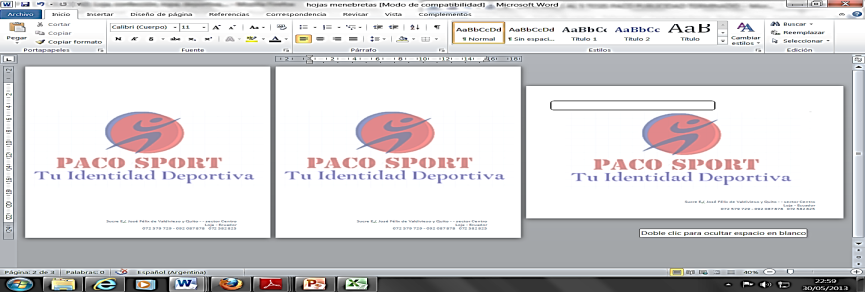 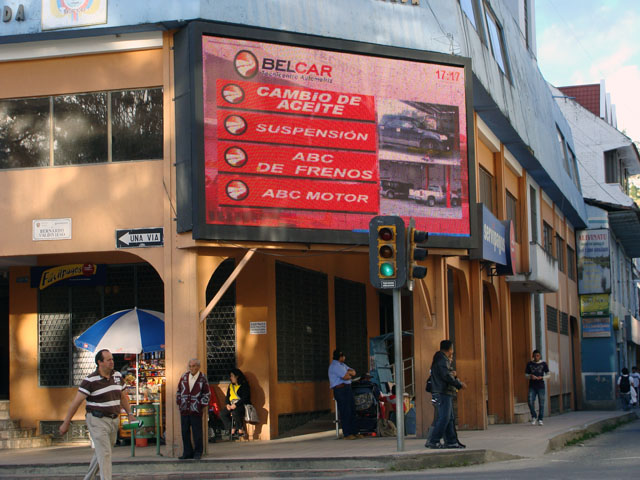 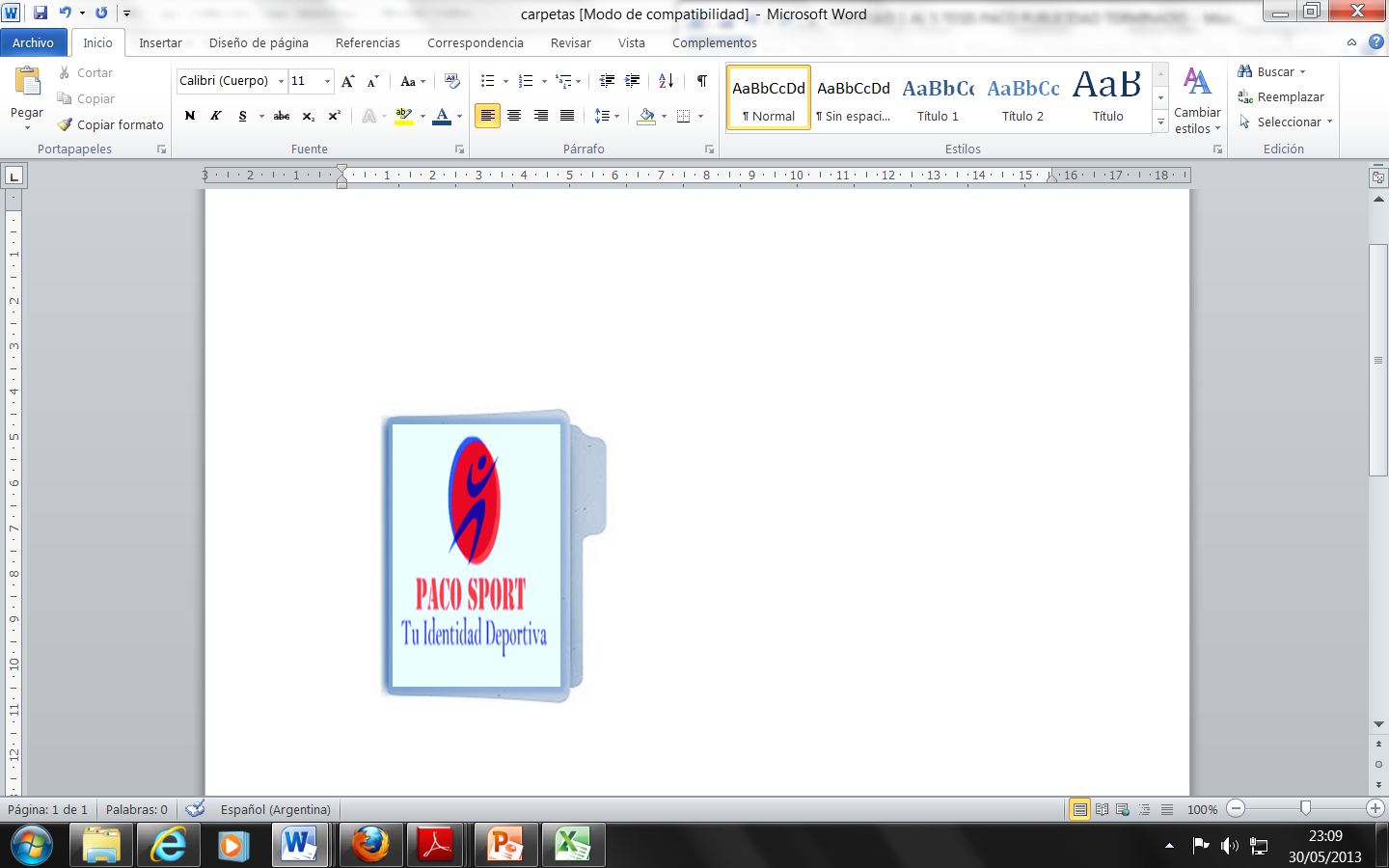 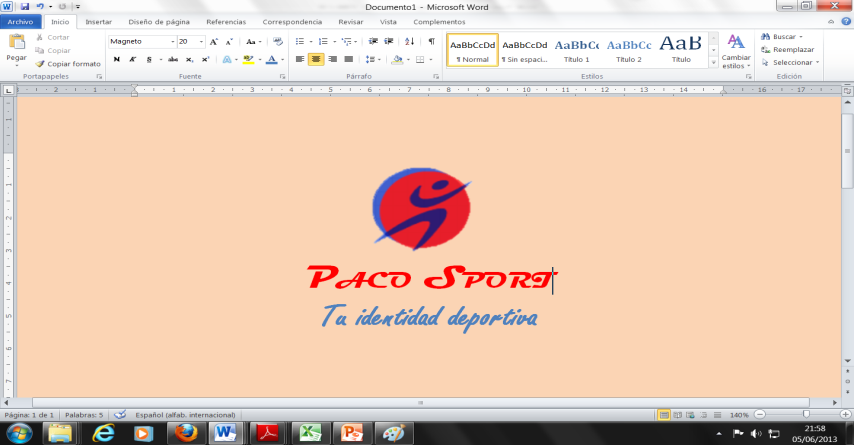 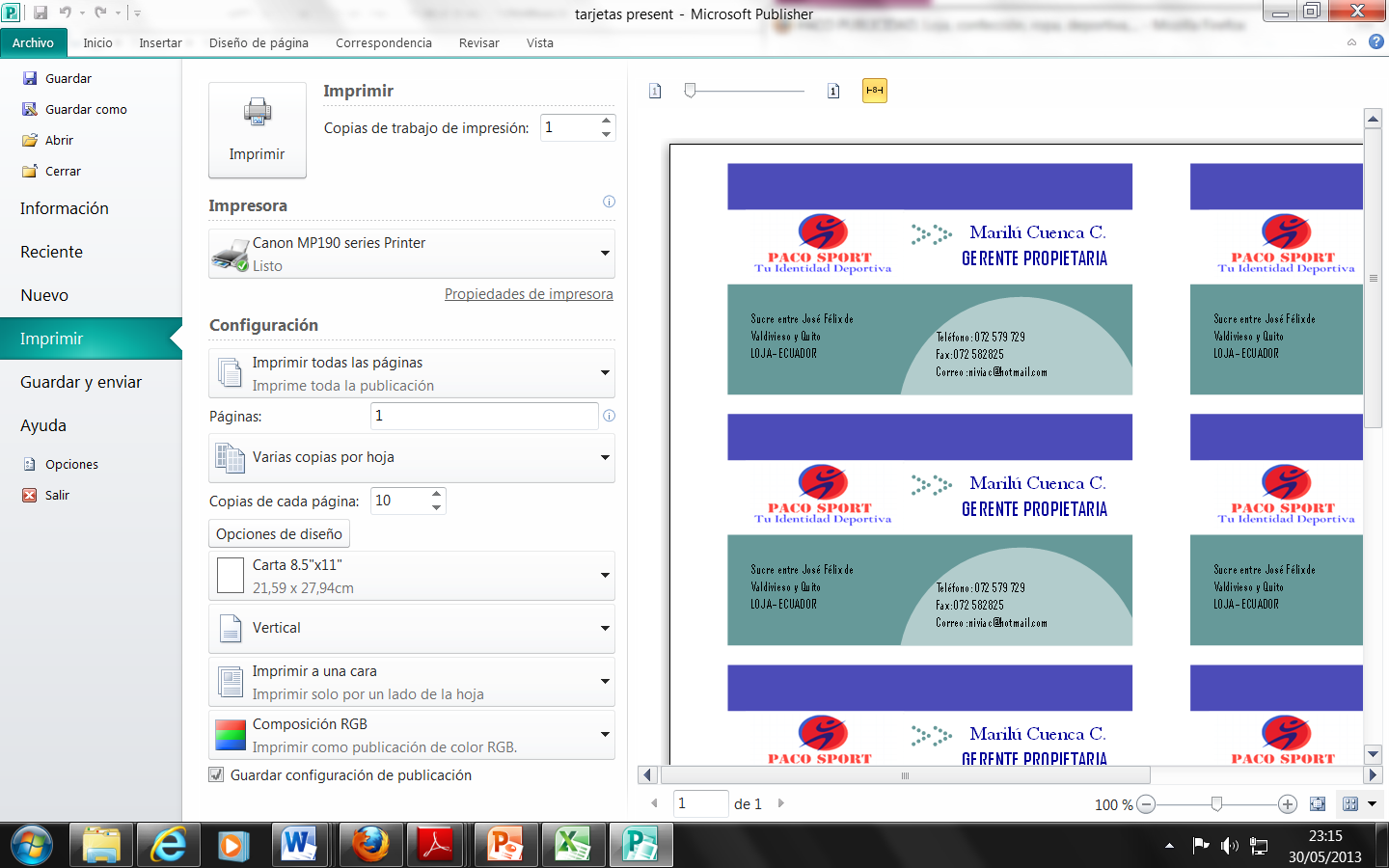 Producto
Precio
Plaza
Promoción
Personal
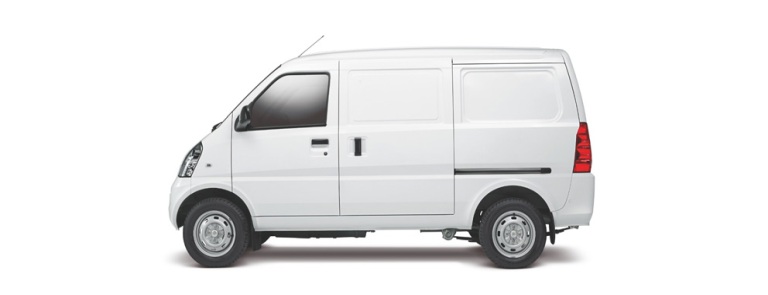 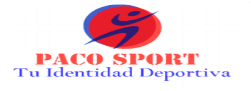 CAPITULO VI
PRESUPUESTO Y EVALUACIÒN FINANCIERA
PRESUPUESTO
Estados de Resultados proyectados sin Estrategias.
Estados de Resultados proyectados  CON Estrategias.
ANALISIS FINANCIERO
PR= a + (b-c)/d
PUNTO DE EQUILIBRIO
CONCLUSIONES Y  RECOMENDACIONES
El análisis interno pudo determinar una gran ventaja de ser estar acreditada como Artesanal, de igual forma en la empresa se ha identificado la falta de un direccionamiento estratégico, que le permita orientar sus acciones de crecimiento al cumplimiento de objetivos concretos.
Enfocar esfuerzos en el servicio personalizado para conocer las necesidades de clientes, así como el correcto asesoramiento de los productos y servicios que la empresa puede ofrecer.
Dentro de la Investigación de Mercados se conoció que existe la mayoría de clientes buscan precios bajos, promociones y descuentos en una empresa deportiva; además se puede demostrar que los clientes no se encuentran totalmente satisfechos con el servicio que se les presta, por lo que con la aplicación de estrategias la empresa Paco Publicidad incrementaría su participación en el mercado.
Desarrollar estrategias altamente defensivas que permita a la empresa mantenerse y mejorar la participación en el mercado, a pesar de sus debilidades y amenazas que afectan en su funcionamiento, y, se debe aprovechar las oportunidades que genera el mercado y las fortalezas que cuenta Paco Publicidad.
CONCLUSIONES Y  RECOMENDACIONES
Se recomienda a la Empresa Paco Publicidad implementar la Propuesta Estratégica, involucrando a todo el personal que trabaja en ella, para contrarrestar sus debilidades y aprovechar las fortalezas.
Se han analizado e identificado diferentes estrategias de marketing mix, con las cuales se ha establecido un Plan Operativo de Marketing Mix para impulsar los nuevos conceptos de productos y servicios de Paco Publicidad, las mismas que permitirán fortalecer la imagen de la empresa, Paco Publicidad, además es una empresa que no cuenta con un plan de marketing y publicidad.
De  acuerdo al análisis financiero el proyecto es sumamente rentable para incrementar las ventas de la empresa, así obtener un posicionamiento y rentabilidad económica.
Dentro de la Evaluación Financiera se determinó que el proyecto tiene una rentabilidad y viabilidad en los tres escenarios propuestos, a través del análisis sobre la TMAR 16.94%,, TIR 26.43%  y VAN $6766.18, y con un periodo de recuperación de 3 años, 7 meses y 17 días; podemos notar que el proyecto es viable a pesar de ser considerada a la inversión a realizar como alta, sin embargo; la recuperación de dicha inversión se da dentro del tercer año, generándonos una alta rentabilidad y una relación de costo beneficio igualmente alta.
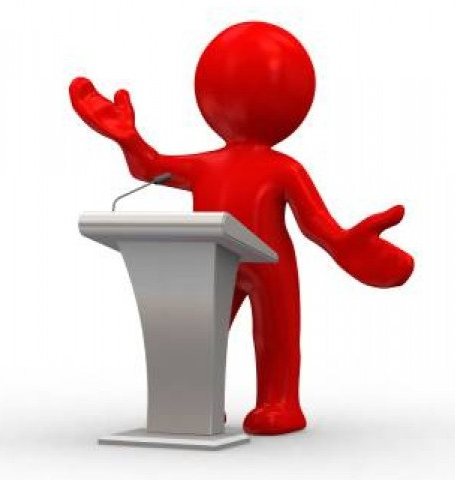 GRACIAS POR SU ATENCIÓN!!!